דברים פרק ד' פסוקים כה'-מ'
נושא השיעור: אזהרה על חטא עבודה זרה
עם המורה: קרן עובדיה
[Speaker Notes: כתבו את המלל בהתאם ואת הציוד הדרוש.]
מה להביא לשיעור?
מחברת תנ"ך , כלי כתיבה ותנ"ך מלא
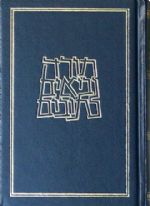 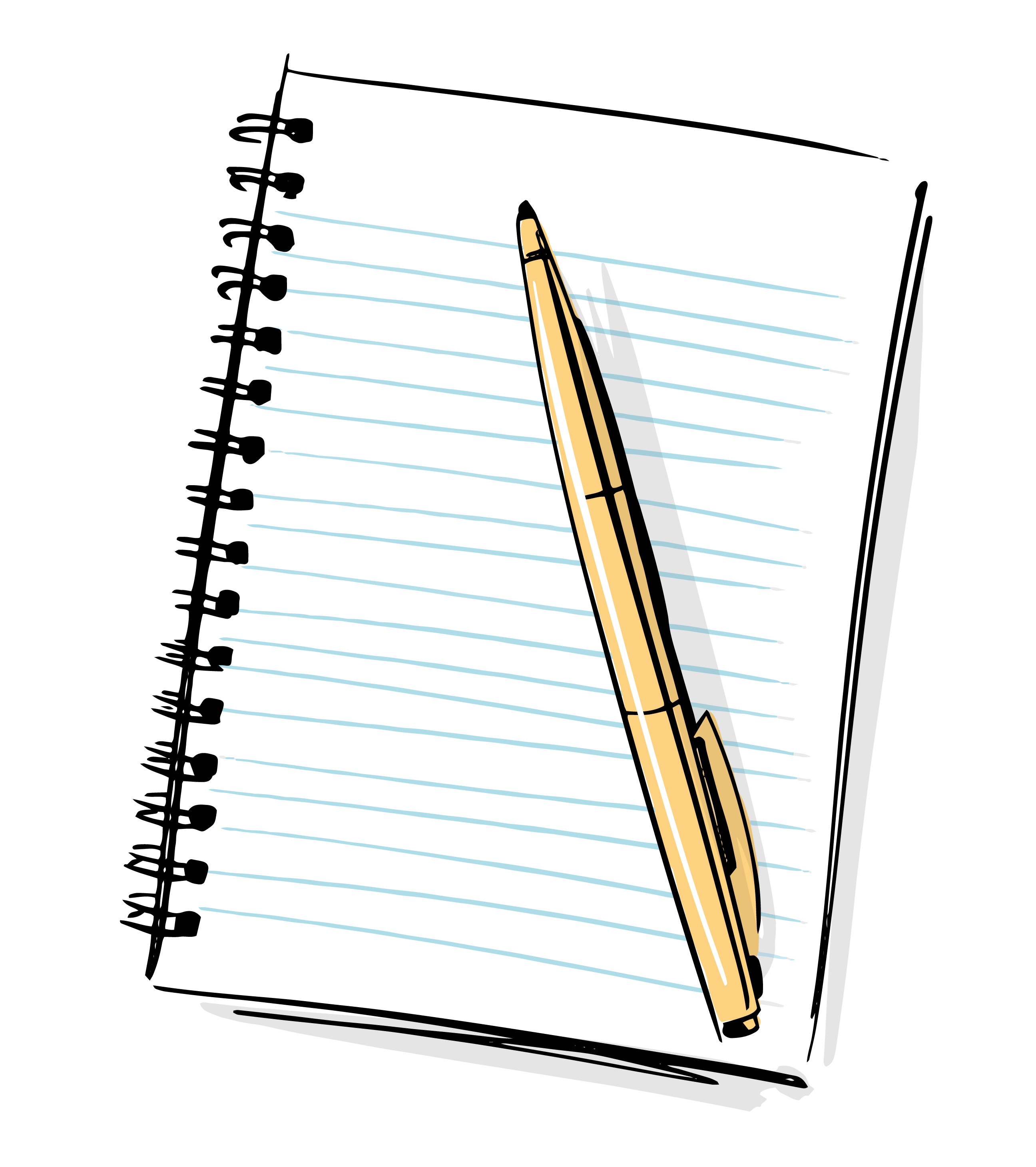 [Speaker Notes: משך השקף: דקה

בשקף זה ודאו שכולם הצטיידו בעזרים הנדרשים (מומלץ שעזרים אלו יהיו גם אצלכם עבור הדגמה).
מחקו את המיותר או הוסיפו במידת הצורך (הקפידו על זכויות היוצרים).

זה הזמן להציג את כללי ההתנהגות בשיעור: בקשו מהלומדים לסגור חלונות של יישומים אחרים במחשב, להרחיק אמצעים מסיחים, להתיישב בחדר שקט, להניח כוס מים לידם, ובעיקר להתמקד במפגש.]
מה נלמד היום?
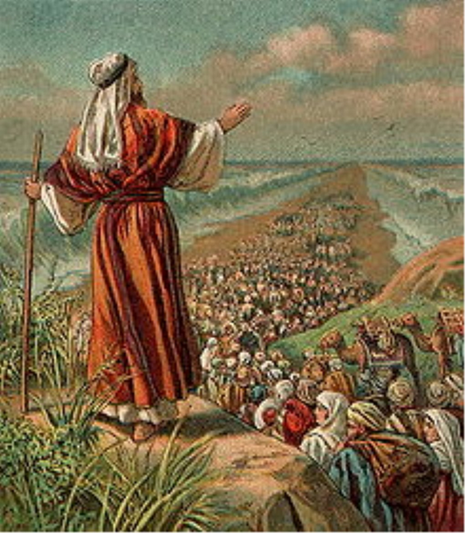 נמשיך לקרוא את נאום הפרידה של משה.
נכיר את הסכנה שממנה חושש משה – סכנת האמונה באלילים אחרים – עבודה זרה.
נאתר ונתאים ציטוטים ממקור אחר במקרא לאירועים שמשה מזכיר בפסוקים ל"ב – ל"ח
נסכם את חשיבות ההתרחקות מעבודה זרה של העם כתנאי להמשך הישיבה בארץ לאחר כניסתם אליה.
              בואו נתחיל...
אנושי ועניו. משה רבינו קורע את הים. באדיבות: ויקיפדיה
[Speaker Notes: משך השקף: 2 דקותהתמונה לקוחה מהאתר של פורטל עובדיה הוראה: https://pop.education.gov.il/tchumey_daat/tanach_mamlachti/yesodi/noseem_nilmadim/predat-moshe-neum-history/


הציגו את עצמכם ואת מהלך השיעור:

מוזמנים לפנות בצורה אישית לתלמידים:דוגמה לטקסט שייאמר בעל פה: "שלום, שמי___. אני מורה ל____ ממקום בארץ____. מה שלומכם? אני שמח/ה שהצטרפתם אליי", וכו'.

נושא השיעור ומה מטרתו:דוגמה לטקסט שייאמר בעל פה: "בשיעור הזה נלמד על_________. הצטרפו אליי ויהיה לנו כיף. מוכנים? מתחילים!"

נתחיל ב….  (שלב פתיח השיעור)
נמשיך בלגלות (שלב הלימוד / הקניה - כתבו כאן שאלה מסקרנת שתיתן מענה על מטרת השיעור) 
נתנסה ב… (שלב התרגול / התנסות) 
נסכם  (שלב סיכום השיעור)]
הקדמה
אנחנו נמצאים בנאום הפרדה של משה.  בשיעורים הקודמים משה הזכיר אירועים שקרו בעבר במהלך מנהיגותו. 
ראשית, אציג לכם את המשפט הפותח את הפסוקים שבהם נעסוק בשיעור:"כִּי תוֹלִיד בָּנִים וּבְנֵי בָנִים וְנוֹשַׁנְתֶּם בָּאָרֶץ". (פסוק כה')
[Speaker Notes: באיזה זמן לדעתכם יעסקו הפסוקים שנקרא? (בעתיד, כי הפועל "תוֹלִיד" כתוב בעתיד)האם נעסוק בעתיד הקרוב ובכניסה לארץ? (לא, כי כתוב תוליד בנים ובני בנים, כלומר בעתיד שבו יחיו הצאצאים של הדור הנוכחי. גם הביטוי "וְנוֹשַׁנְתֶּם בָּאָרֶץ" מציין שתהיו ישנים – ותיקים בארץ)]
מה אתם משערים?
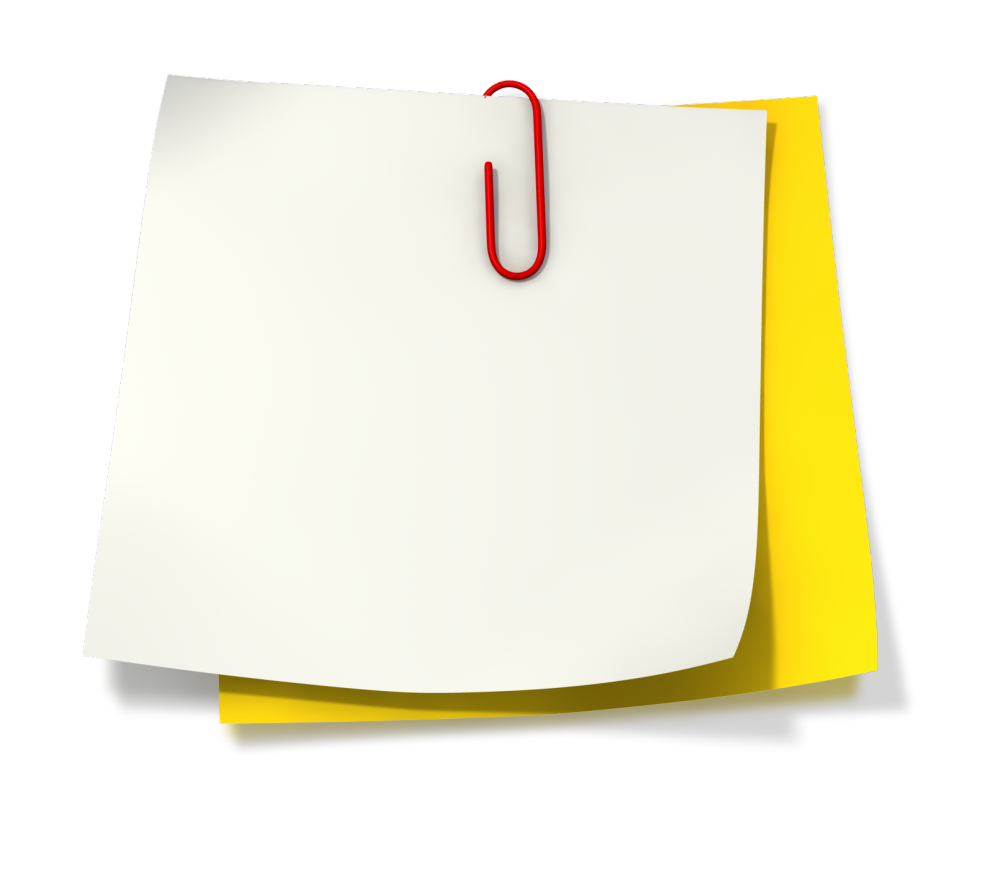 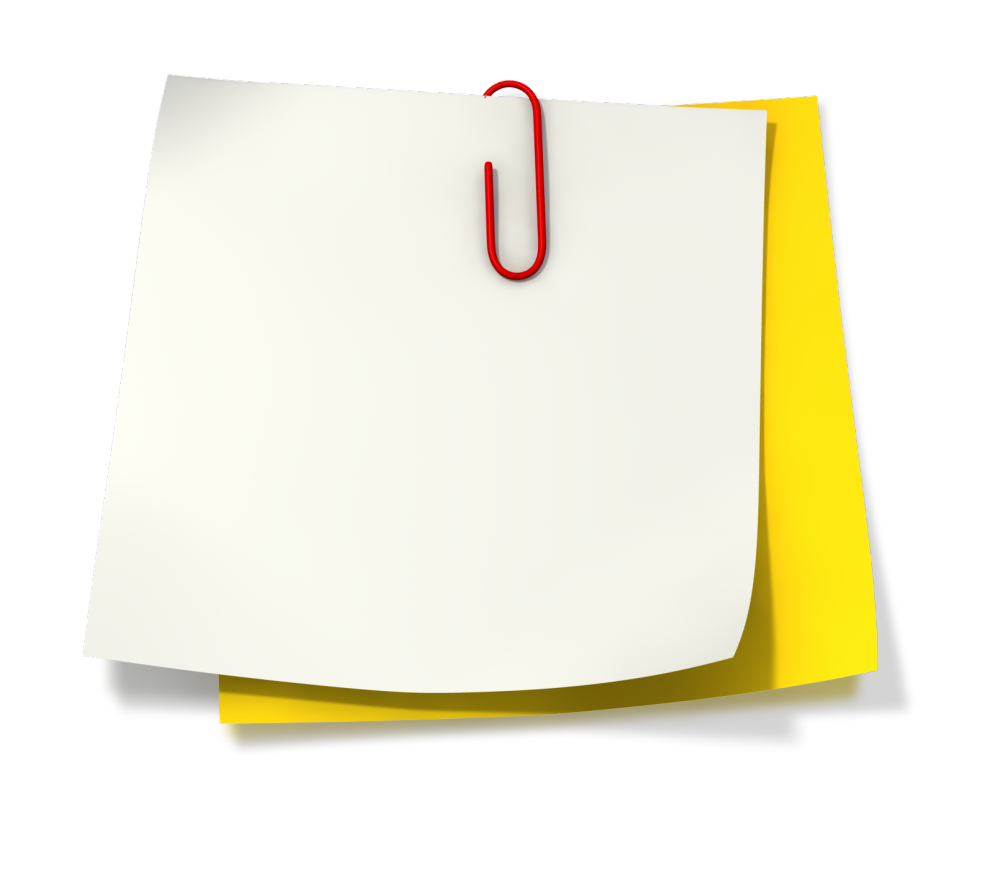 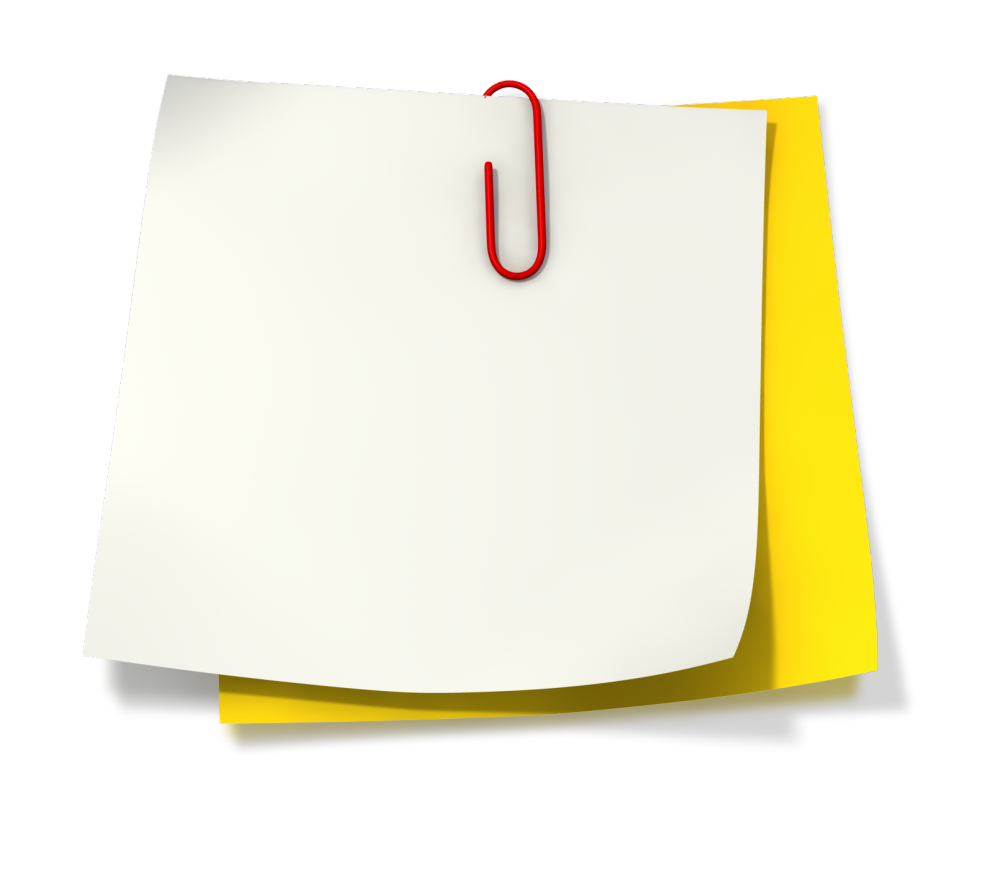 מה      לדעתכם ירצה משה לומר לבנ"י כשהוא מדבר על העתיד הרחוק?
באיזה זמן לדעתכם 
יעסקו הפסוקים שנקרא?
האם נעסוק 
בעתיד הקרוב ובכניסה לארץ?
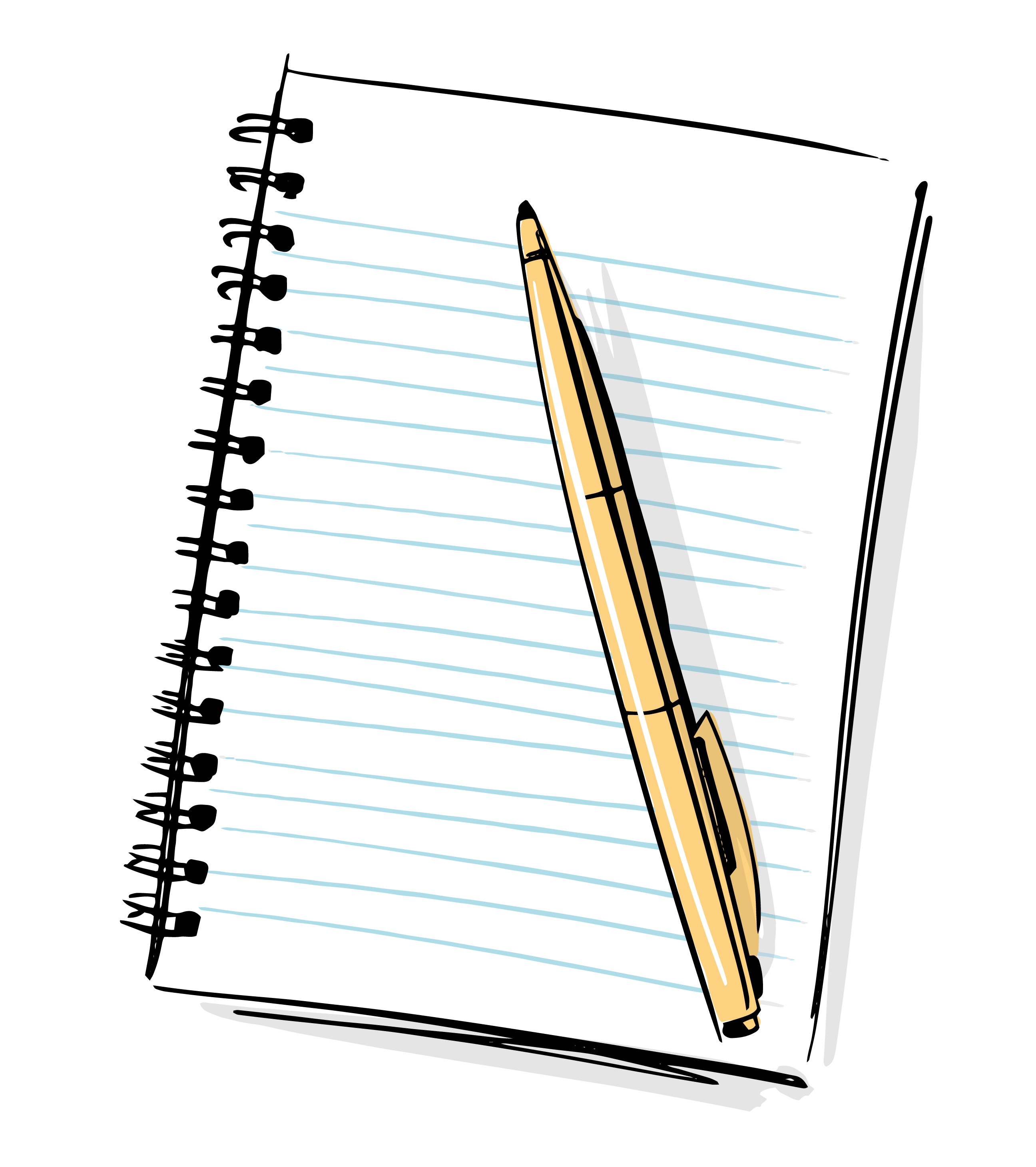 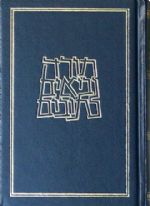 לקראת קריאה – פירושי מילים
פסוק כה': "וְנוֹשַׁנְתֶּם" -  תהיו וַתיקים (ישנים) בארץ, תסתגלו לארץ.
פסוק כז': "מְתֵי מִסְפָּר" -  אנשים מעטים.
פסוק ל': "בַּצַּר לְךָ" -  הכוונה היא לגלות שבה נמצאים בני ישראל.  
פסוק לד': "בְּמַסֹּת" -  הבאת ייסורים המגיעים דרך פלא (למשל עשרת המכות) "בְּאֹתֹת וּבְמוֹפְתִים" -  התראות או איומים (למשל מכת דם או מכת חושך)
מטלת קריאה
כתבו כותרת במחברת: דברים פרק ד', פסוקים כה'-מ'
במהלך הקריאה, נסו לאתר שלוש מילים שחוזרות על עצמן.כתבו את המילים במחברת.
חשבו על כותרת אשר מתארת את הנושא שבו יעסוק הסיפור. כתבו גם אותה במחברת.
[Speaker Notes: קישור לשמע https://www.mechon-mamre.org/mp3/t0504.mp3 יש לחתוך את השמע המחל מ 04:29 ועד   07:38

משך השקף:  2 דקות התמונה של משה נלקחה מהאתר: https://www.kan-ashkelon.co.il/judaism/20223
פירוש מילים קשותפניה לתלמידים – הביטו בתמונה, נסו לדמיין כיצד חש משה במעמד זה, מה העם מרגיש כאשר שומע את דבריו של משה. אילו חששות, תהיות עולות בראשם. 
חלק שני של הפרשה, המתחיל בפרק ד' הינו הזהרה לעם בדבר קבלת חוקי אלוהים מבלי להוסיף ומבלי לגרוע מהם, להזכיר להם כי הארץ שעליה הם עתידים להיכנס הינה להם בתנאי שישמרו על הברית בינם לבין אלוהים. משה מצווה עליהם ללמד את החוקים לילדיהם ובכך להעביר את החוקים והמצוות לדור דור, ומזהיר אותם מפני עבודה זרה כי אם יעשו עבודה זרה אלוהים ינקום בכם.

החלק השלישי הממשיך בפרק ד', הינה הזהרה לעם כי אלוהים אינו מוכן לשמוע ולא לראות עבודה זרה. ואם וכאשר יראה את העם עובד עבודה זרה, כי אז ישלח בהם עמים שיכבשו את הארץ ויפגעו בהם עד אשר הם ישובו למוטב. אלוהים אינו שוכח את הברית שכרת, אך אינו מוכן שיעבדו עבודה זרה ומזכיר להם שאין אלוהים אחרים מלבדו.]
דברים פרק ד' פסוקים כה'-לב'
כה כִּי-תוֹלִיד בָּנִים וּבְנֵי בָנִים, וְנוֹשַׁנְתֶּם בָּאָרֶץ; וְהִשְׁחַתֶּם, וַעֲשִׂיתֶם פֶּסֶל תְּמוּנַת כֹּל, וַעֲשִׂיתֶם הָרַע בְּעֵינֵי יְהוָה-אֱלֹהֶיךָ, לְהַכְעִיסוֹ.  כו הַעִידֹתִי בָכֶם הַיּוֹם אֶת-הַשָּׁמַיִם וְאֶת-הָאָרֶץ, כִּי-אָבֹד תֹּאבֵדוּן מַהֵר, מֵעַל הָאָרֶץ, אֲשֶׁר אַתֶּם עֹבְרִים אֶת-הַיַּרְדֵּן שָׁמָּה לְרִשְׁתָּהּ:  לֹא-תַאֲרִיכֻן יָמִים עָלֶיהָ, כִּי הִשָּׁמֵד תִּשָּׁמֵדוּן.  כז וְהֵפִיץ יְהוָה אֶתְכֶם, בָּעַמִּים; וְנִשְׁאַרְתֶּם, מְתֵי מִסְפָּר, בַּגּוֹיִם, אֲשֶׁר יְנַהֵג יְהוָה אֶתְכֶם שָׁמָּה.  כח וַעֲבַדְתֶּם-שָׁם אֱלֹהִים, מַעֲשֵׂה יְדֵי אָדָם:  עֵץ וָאֶבֶן--אֲשֶׁר לֹא-יִרְאוּן וְלֹא יִשְׁמְעוּן, וְלֹא יֹאכְלוּן וְלֹא יְרִיחֻן.  
כט וּבִקַּשְׁתֶּם מִשָּׁם אֶת-יְהוָה אֱלֹהֶיךָ, וּמָצָאתָ:  כִּי תִדְרְשֶׁנּוּ, בְּכָל-לְבָבְךָ וּבְכָל-נַפְשֶׁךָ.  ל בַּצַּר לְךָ--וּמְצָאוּךָ, כֹּל הַדְּבָרִים הָאֵלֶּה; בְּאַחֲרִית, הַיָּמִים, וְשַׁבְתָּ עַד-יְהוָה אֱלֹהֶיךָ, וְשָׁמַעְתָּ בְּקֹלוֹ.  לא כִּי אֵל רַחוּם יְהוָה אֱלֹהֶיךָ, לֹא יַרְפְּךָ וְלֹא יַשְׁחִיתֶךָ; וְלֹא יִשְׁכַּח אֶת-בְּרִית אֲבֹתֶיךָ, אֲשֶׁר נִשְׁבַּע לָהֶם.  לב כִּי שְׁאַל-נָא לְיָמִים רִאשֹׁנִים אֲשֶׁר-הָיוּ לְפָנֶיךָ, לְמִן-הַיּוֹם אֲשֶׁר בָּרָא אֱלֹהִים אָדָם עַל-הָאָרֶץ, וּלְמִקְצֵה הַשָּׁמַיִם, וְעַד-קְצֵה הַשָּׁמָיִם:  הֲנִהְיָה, כַּדָּבָר הַגָּדוֹל הַזֶּה, אוֹ, הֲנִשְׁמַע כָּמֹהוּ.
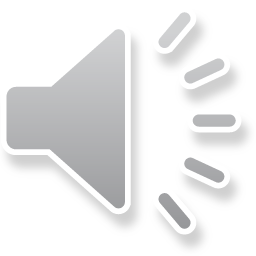 דברים פרק ד' פסוקים לג'-מ'
לג הֲשָׁמַע עָם קוֹל אֱלֹהִים מְדַבֵּר מִתּוֹךְ-הָאֵשׁ, כַּאֲשֶׁר-שָׁמַעְתָּ אַתָּה--וַיֶּחִי.  לד אוֹ הֲנִסָּה אֱלֹהִים, לָבוֹא לָקַחַת לוֹ גוֹי מִקֶּרֶב גּוֹי, בְּמַסֹּת בְּאֹתֹת וּבְמוֹפְתִים וּבְמִלְחָמָה וּבְיָד חֲזָקָה וּבִזְרוֹעַ נְטוּיָה, וּבְמוֹרָאִים גְּדֹלִים:  כְּכֹל אֲשֶׁר-עָשָׂה לָכֶם יְהוָה אֱלֹהֵיכֶם, בְּמִצְרַיִם--לְעֵינֶיךָ.  לה אַתָּה הָרְאֵתָ לָדַעַת, כִּי יְהוָה הוּא הָאֱלֹהִים:  אֵין עוֹד, מִלְּבַדּוֹ.  לו מִן-הַשָּׁמַיִם הִשְׁמִיעֲךָ אֶת-קֹלוֹ, לְיַסְּרֶךָּ; וְעַל-הָאָרֶץ, הֶרְאֲךָ אֶת-אִשּׁוֹ הַגְּדוֹלָה, וּדְבָרָיו שָׁמַעְתָּ, מִתּוֹךְ הָאֵשׁ. 
לז וְתַחַת, כִּי אָהַב אֶת-אֲבֹתֶיךָ, וַיִּבְחַר בְּזַרְעוֹ, אַחֲרָיו; וַיּוֹצִאֲךָ בְּפָנָיו בְּכֹחוֹ הַגָּדֹל, מִמִּצְרָיִם.  לח לְהוֹרִישׁ, גּוֹיִם גְּדֹלִים וַעֲצֻמִים מִמְּךָ--מִפָּנֶיךָ; לַהֲבִיאֲךָ, לָתֶת-לְךָ אֶת-אַרְצָם נַחֲלָה--כַּיּוֹם הַזֶּה.  לט וְיָדַעְתָּ הַיּוֹם, וַהֲשֵׁבֹתָ אֶל-לְבָבֶךָ, כִּי יְהוָה הוּא הָאֱלֹהִים, בַּשָּׁמַיִם מִמַּעַל וְעַל-הָאָרֶץ מִתָּחַת:  אֵין, עוֹד.  מ וְשָׁמַרְתָּ אֶת-חֻקָּיו וְאֶת-מִצְוֺתָיו, אֲשֶׁר אָנֹכִי מְצַוְּךָ הַיּוֹם, אֲשֶׁר יִיטַב לְךָ, וּלְבָנֶיךָ אַחֲרֶיךָ--וּלְמַעַן תַּאֲרִיךְ יָמִים עַל-הָאֲדָמָה, אֲשֶׁר יְהוָה אֱלֹהֶיךָ נֹתֵן לְךָ כָּל-הַיָּמִים.
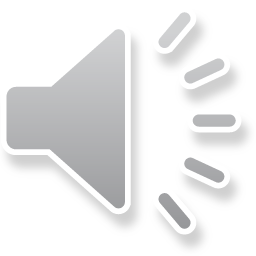 חוזרים למטלת הקריאה
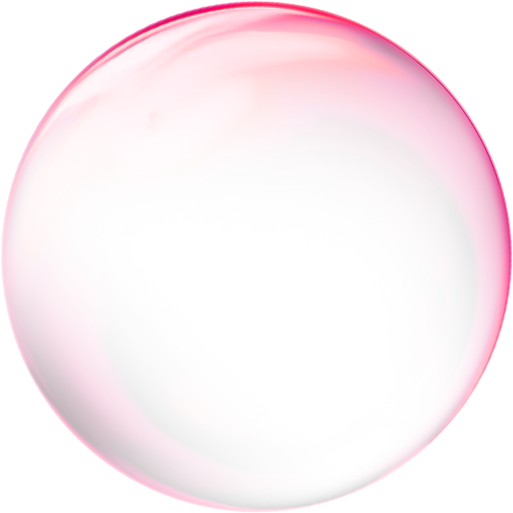 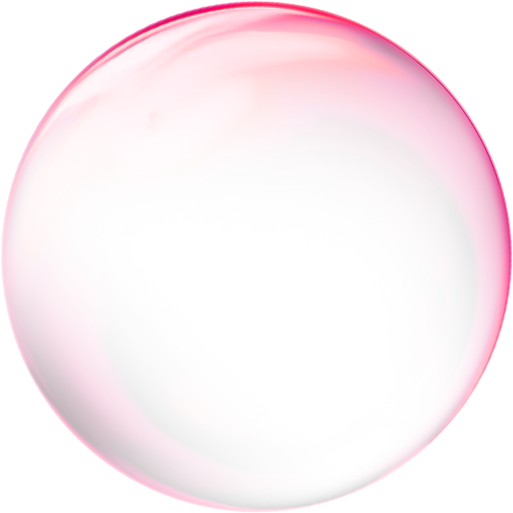 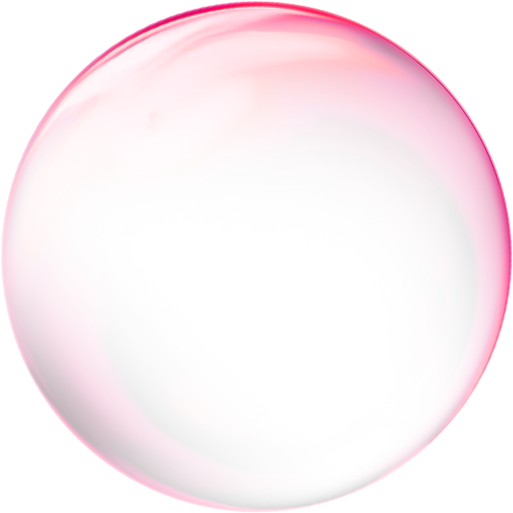 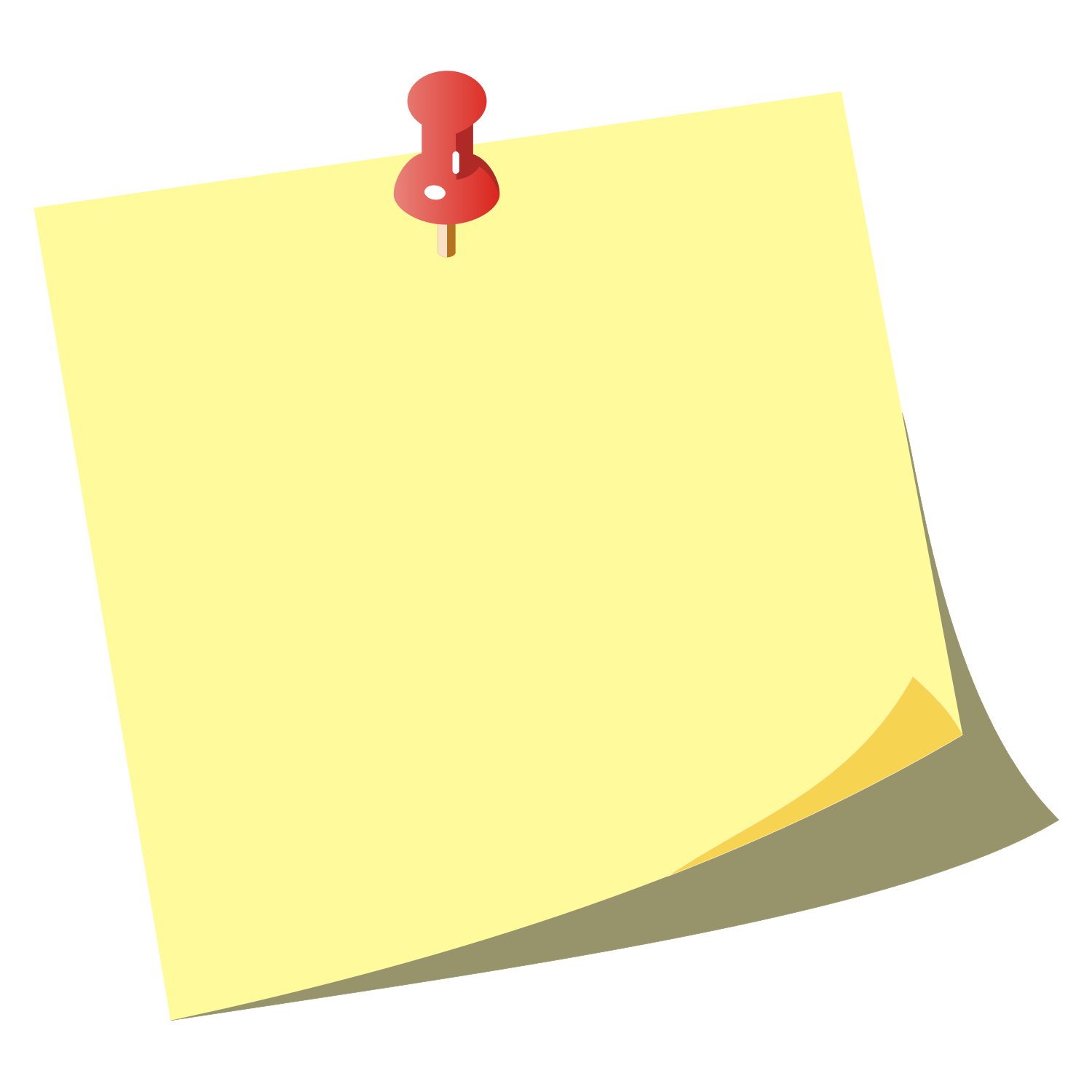 מילה מנחה
אזהרה מפני עבודה זרה
בני ישראל עומדים לפני כניסתם אל א"י . משה מזהיר את העם לשמור את מצוות ה' בכניסתם לארץ ומחזקם בחשיבות שמירת התורה והמצוות: " לְמַעַן תִּחְיוּ, וּבָאתֶם וִירִשְׁתֶּם אֶת-הָאָרֶץ " (דברים ד, א). הוא מזכיר להם את החוטאים בעבודה זרה שנענשו, לעומת אלו שדבקו בה' ונשארו בחיים.
משה ממשיך בדבריו ואומר להם כי שמירת המצוות זה הדבר שמייחד אותם כעם הנבחר: "כִּי הִוא חָכְמַתְכֶם וּבִינַתְכֶם, לְעֵינֵי הָעַמִּים.." (דברים ד', ו'), ומזהיר אותם שלא לשכוח את התורה והמצוות.אחר כל הדברים הללו, משה מזהיר את העם מללכת אחר עבודה זרה, שההולך אחריה צפוי לעונש.
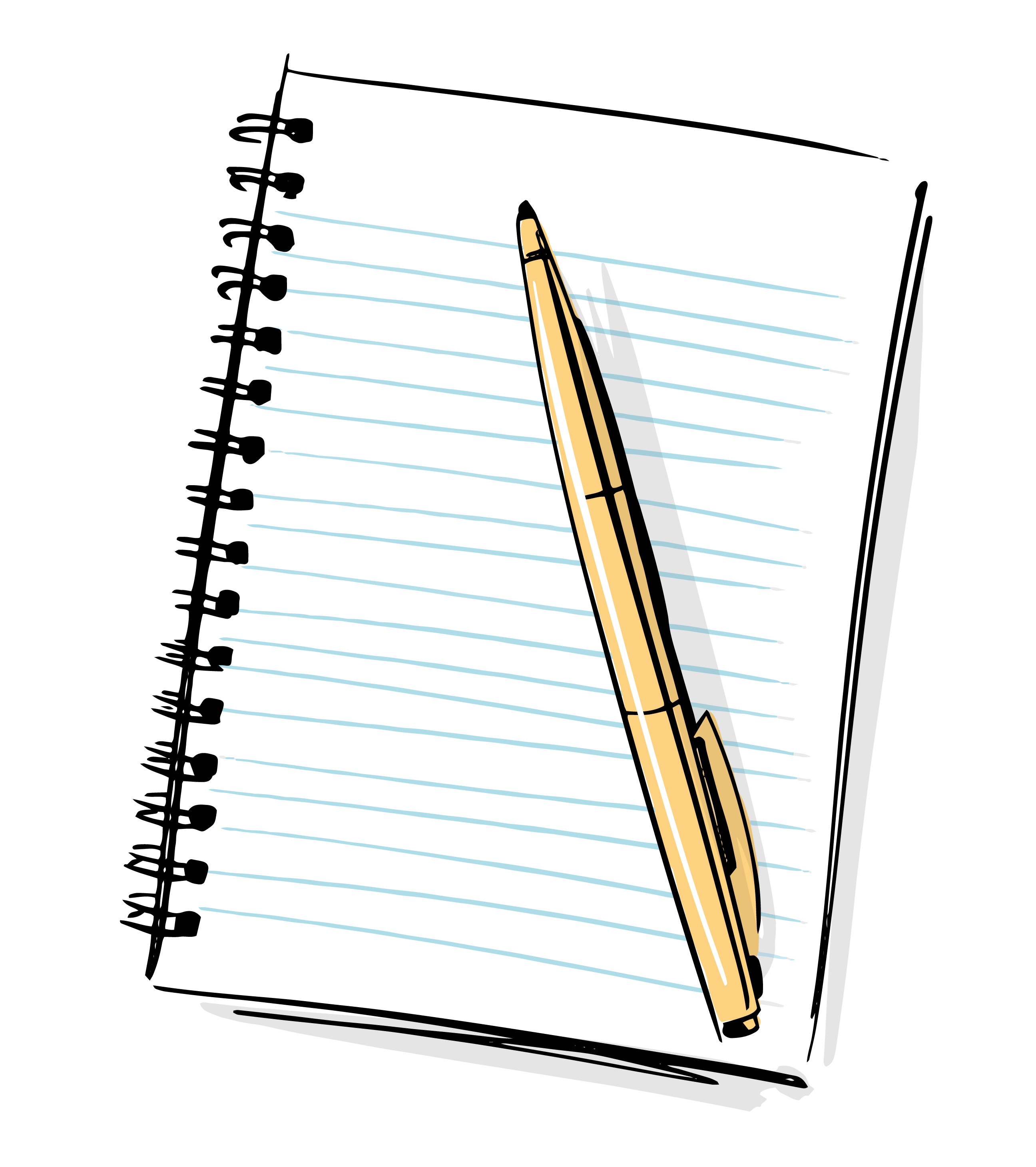 רגע של מחשבה
הפסוקים מלמדים אותנו שעם ישראל עלול להביא על עצמו גלות בעקבות מעשים לא הולמים. 
נסו לחשוב על מקרים נוספים שהתנהגות לא ראויה מביאה להרחקה (השתוללות במסיבה או בברֵכה, התנהגות לא ספורטיבית במשחק כדורגל, הפרעה בשיעור וכו'). 
ציירו או כתבו במחברותיכם את ההתרחשויות.
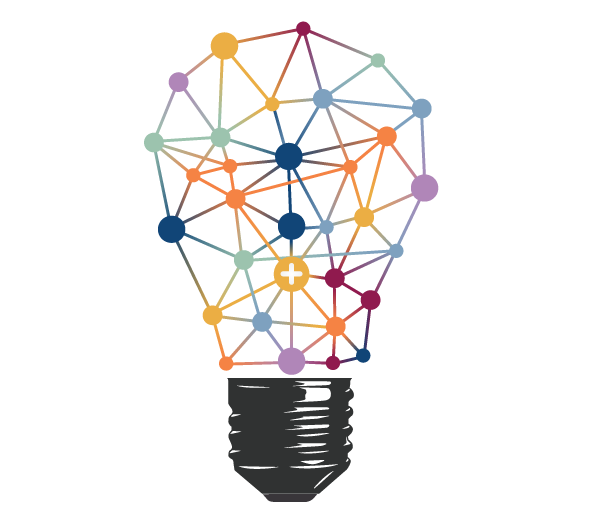 [Speaker Notes: רגע של מחשבה: לא יותר מדקה. ניתן לעשות 2-1 סבבים של מחשבה מול המחשב. למשל – מה אתם הייתם עושים בסיטואציה? נסו לחשוב מתי קרה לכם שהרגשתם... מתי חוויתם ....]
הזדמנות להשוואה
בדרך כלל, האירועים בתנ"ך מופיעים בצורה תמציתית וממוקדת מאוד. הופעה חוזרת של אותו אירוע או סיפור בפעם השנייה מאפשרת לנו לבצע השוואה בין הסיפורים, ללמוד על הדומה והשונה ולחשוב על הסיבות להבדלים ביניהם.
נציג לפניכם ציטוטים מפסוקים ל"ב-ל"ח הרומזים על מעשה חשוב שעשה האלוהים בעבור בני ישראל.
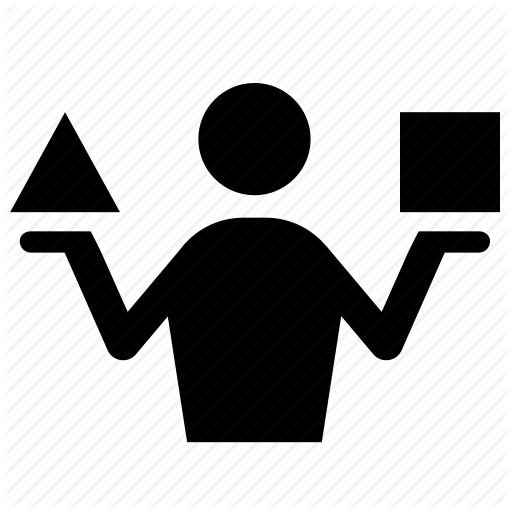 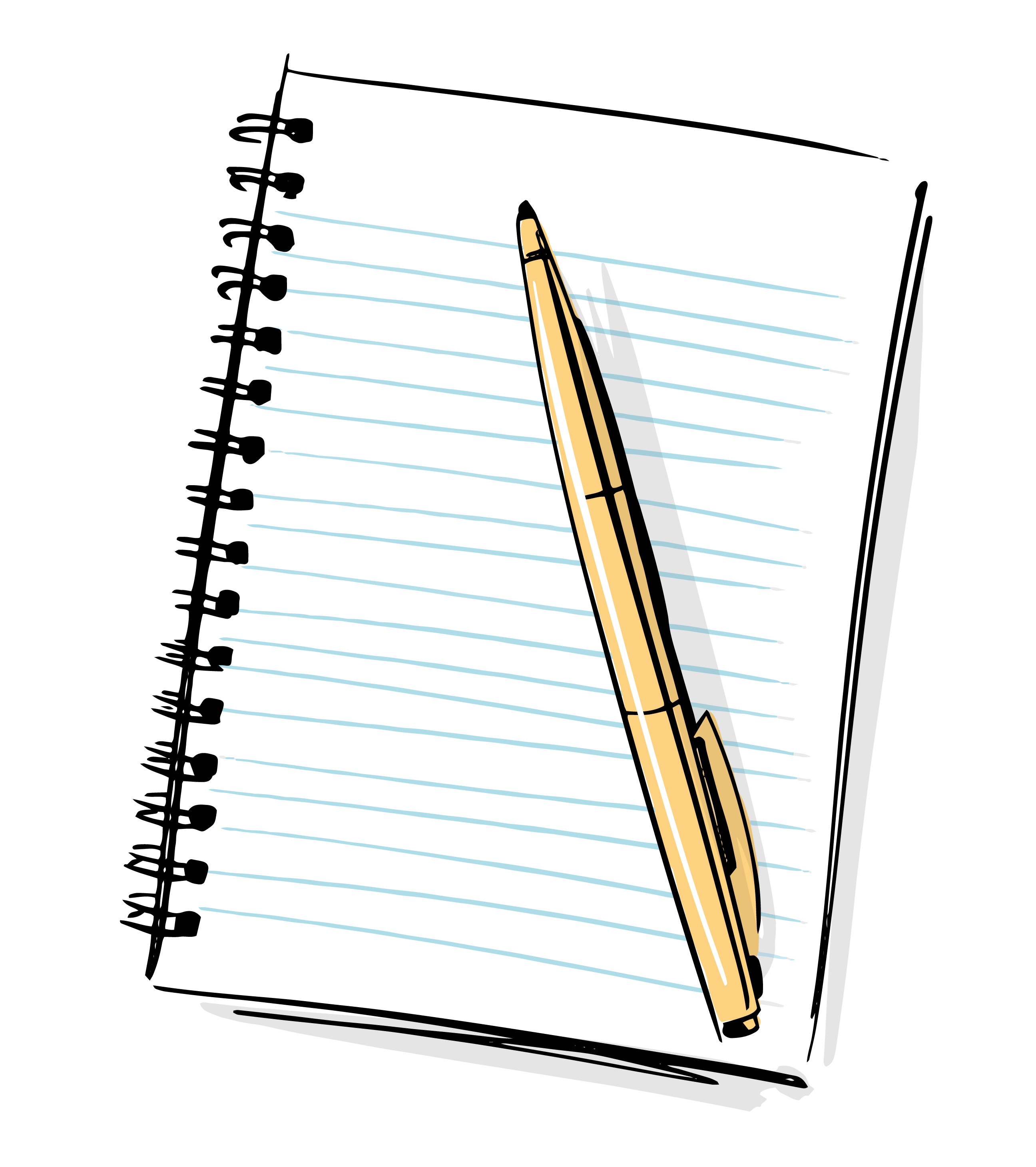 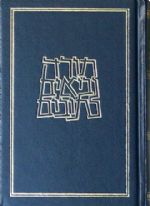 מטלה
לפניכם ציטוטים הרומזים על מעשה חשוב שעשה ה' בעבור בני ישראל. עיינו בתנ"ך, מצאו ציטוטים ממקור אחר שבהם מתואר המעשה שעשה ה'. העתיקו את הציטוטים לעמודה השמאלית בטבלה.היעזרו במחסן המילים שנמצא בתחתית הטבלה
המקורות למעשים: בראשית פרק א' (פסוקים כ'-לא'),
שמות פרק ג' (א'-י') ושמות פרק י"ב (מג'-נא')
[Speaker Notes: משימת השוואה. 10 דקות עבודה עצמית]
"לְמִן הַיּוֹם אֲשֶׁר בָּרָא אֱלֹהִים אָדָם עַל הָאָרֶץ וּלְמִקְצֵה הַשָּׁמַיִם וְעַד קְצֵה הַשָּׁמָיִם". (לב')
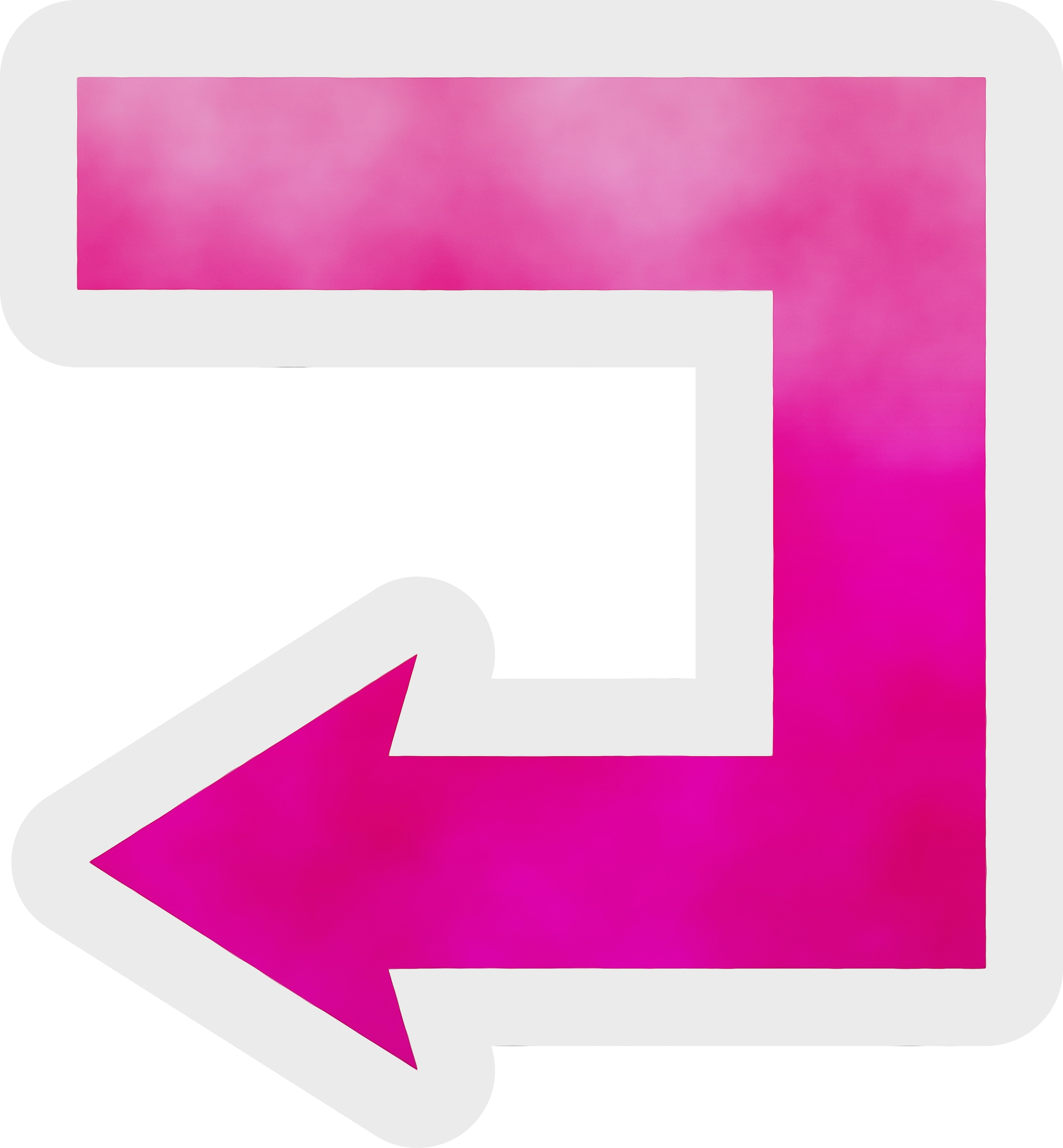 בראשית פרק א פסוקים כז'-כח': "וַיִּבְרָא אֱלֹהִים אֶת הָאָדָם בְּצַלְמוֹ, בְּצֶלֶם אֱלֹהִים בָּרָא אֹתוֹ, זָכָר וּנְקֵבָה בָּרָא אֹתָם. וַיְבָרֶךְ אֹתָם אֱלֹהִים וַיֹּאמֶר לָהֶם אֱלֹהִים: 'פְּרוּ וּרְבוּ וּמִלְאוּ אֶת הָאָרֶץ וְכִבְשֻׁהָ'."
"הֲשָׁמַע עָם קוֹל אֱלֹהִים מְדַבֵּר מִתּוֹךְ הָאֵשׁ, כַּאֲשֶׁר שָׁמַעְתָּ אַתָּה וַיֶּחִי?" (לג')
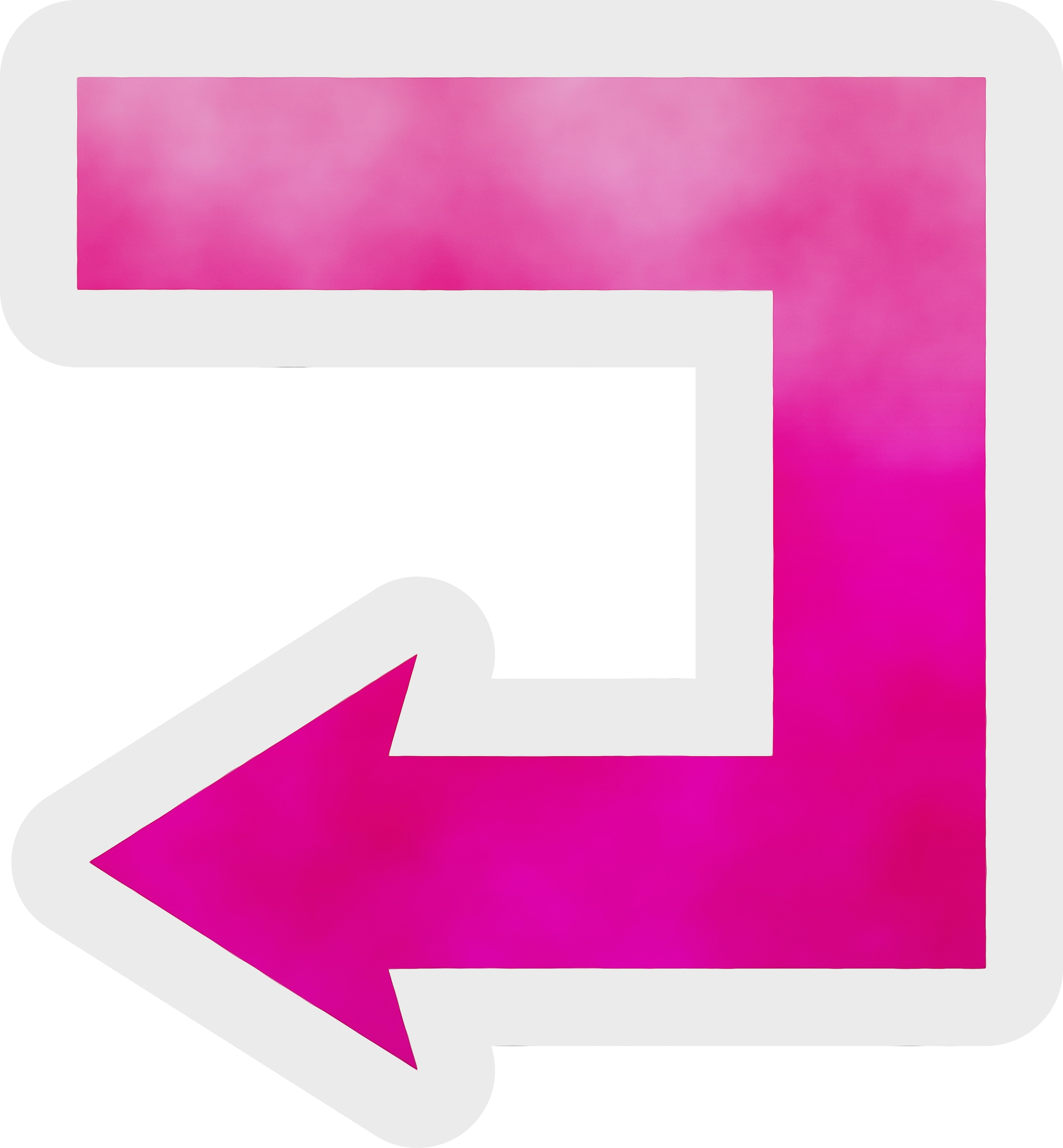 שמות פרק ג פסוקים א-ד:  "וּמֹשֶׁה הָיָה רֹעֶה אֶת צֹאן יִתְרוֹ חֹתְנוֹ, כֹּהֵן מִדְיָן, וַיִּנְהַג אֶת הַצֹּאן אַחַר הַמִּדְבָּר וַיָּבֹא אֶל הַר הָאֱלֹהִים חֹרֵבָה. וַיֵּרָא מַלְאַךְ ה' אֵלָיו בְּלַבַּת אֵשׁ מִתּוֹךְ הַסְּנֶה, וַיַּרְא וְהִנֵּה הַסְּנֶה בֹּעֵר בָּאֵשׁ וְהַסְּנֶה אֵינֶנּוּ אֻכָּל... וַיִּקְרָא אֵלָיו אֱלֹהִים מִתּוֹךְ הַסְּנֶה."
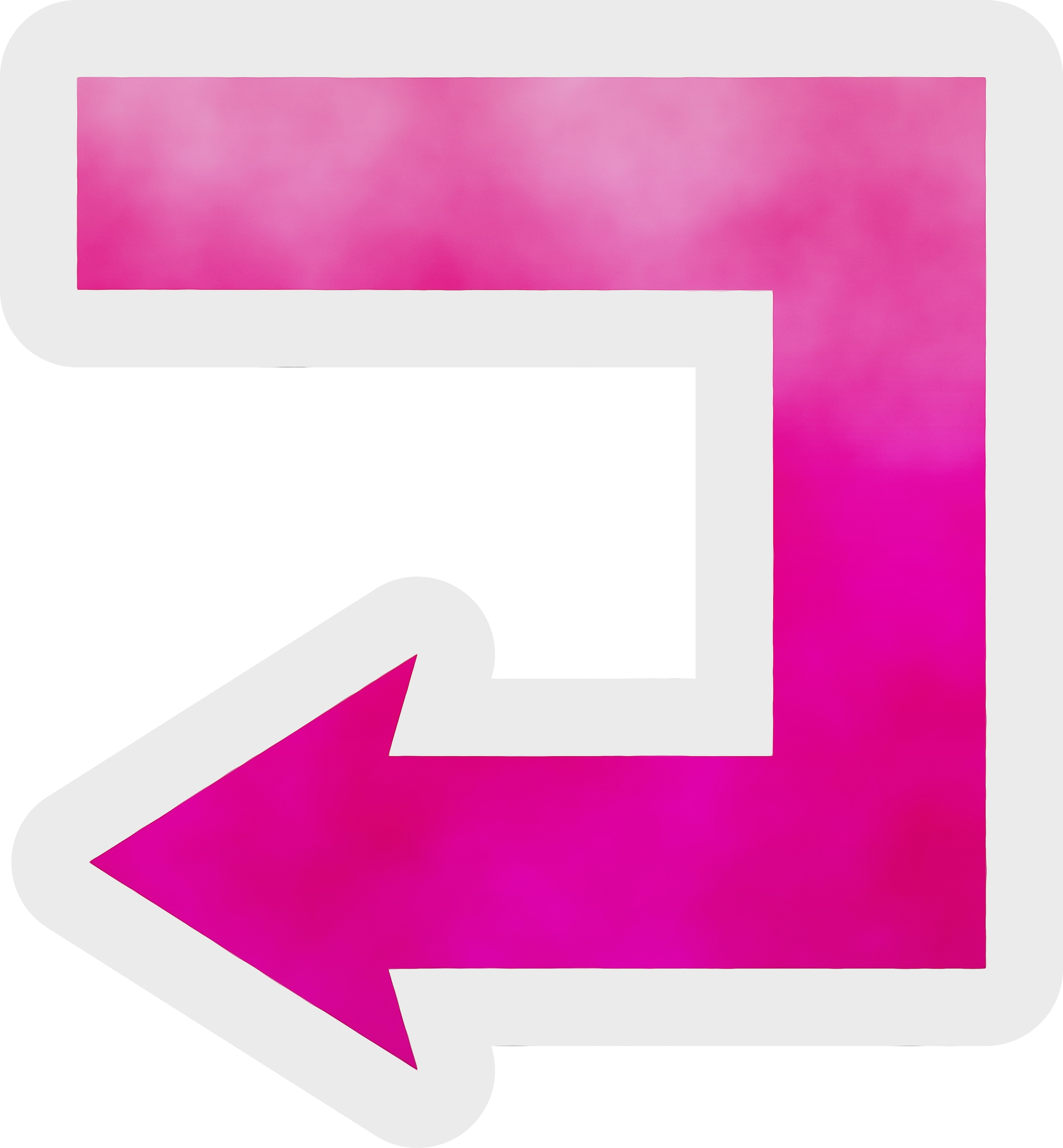 "הֲנִסָּה אֱלֹהִים לָבוֹא לָקַחַת לוֹ גוֹי מִקֶּרֶב גּוֹי בְּמַסֹּת בְּאֹתֹת וּבְמוֹפְתִים וּבְמִלְחָמָה וּבְיָד חֲזָקָה וּבִזְרוֹעַ נְטוּיָה וּבְמוֹרָאִים גְּדֹלִים?" (לד')
שמות פרק יב פסוק נא: 
"וַיְהִי בְּעֶצֶם הַיּוֹם הַזֶּה הוֹצִיא ה' אֶת בְּנֵי יִשְׂרָאֵל מֵאֶרֶץ מִצְרַיִם עַל צִבְאֹתָם ."
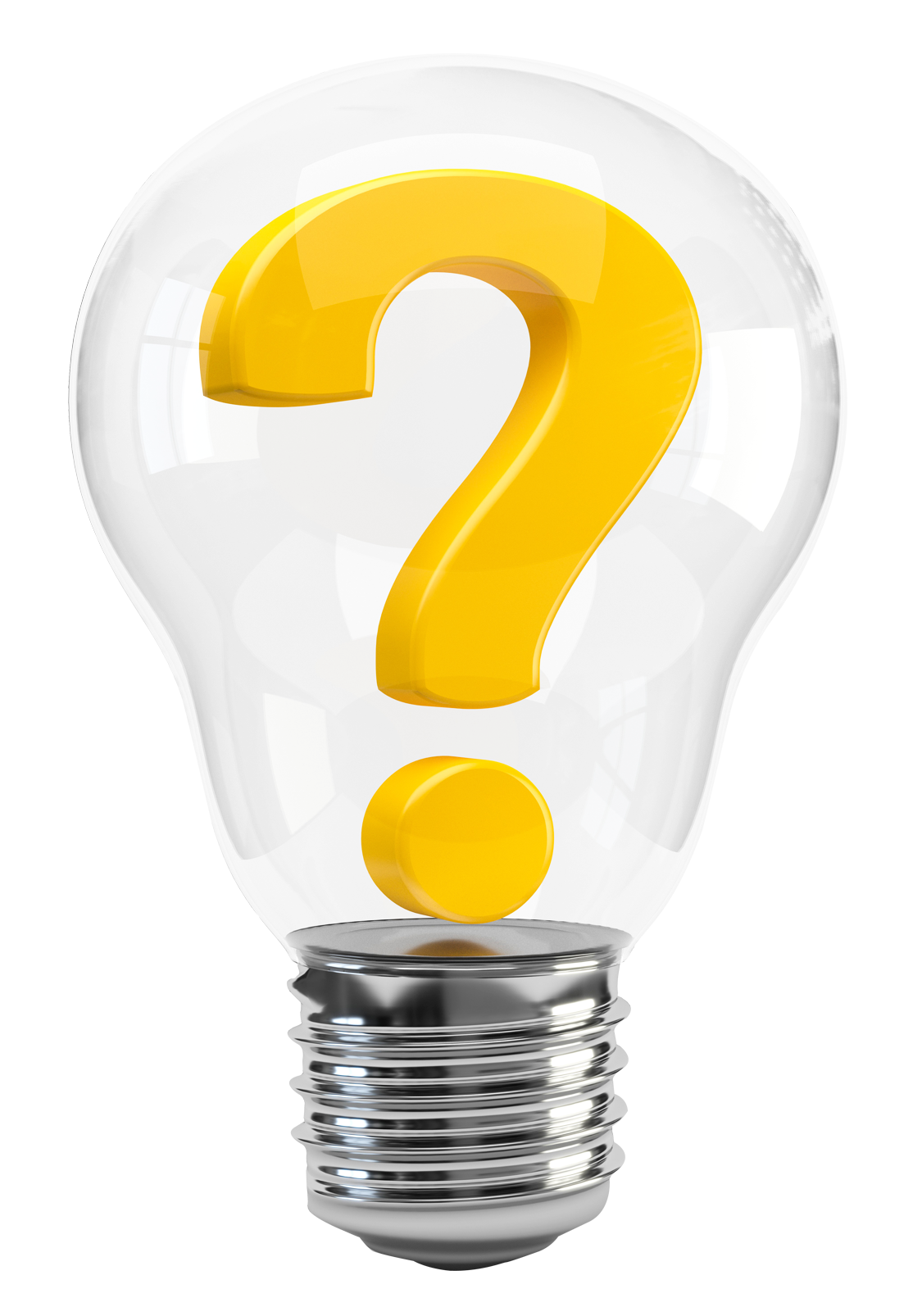 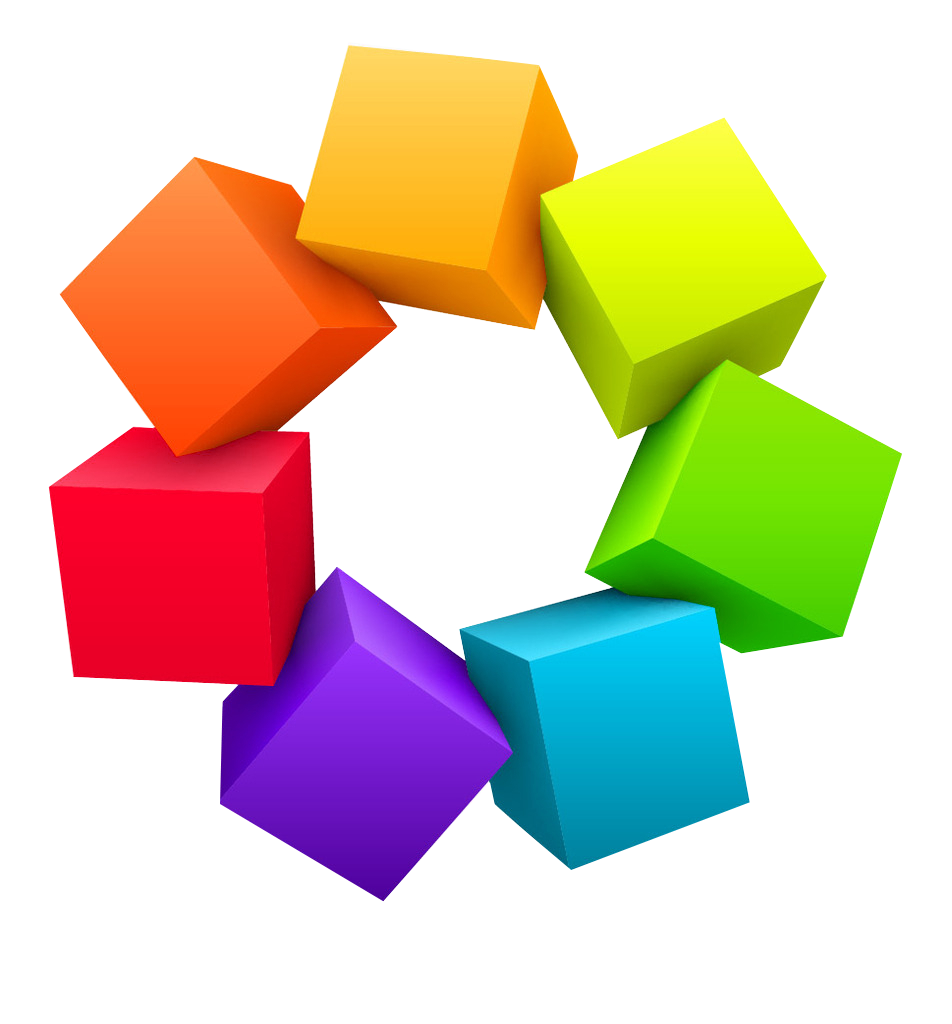 רגע של מחשבה
לחץ
פחד
עניין
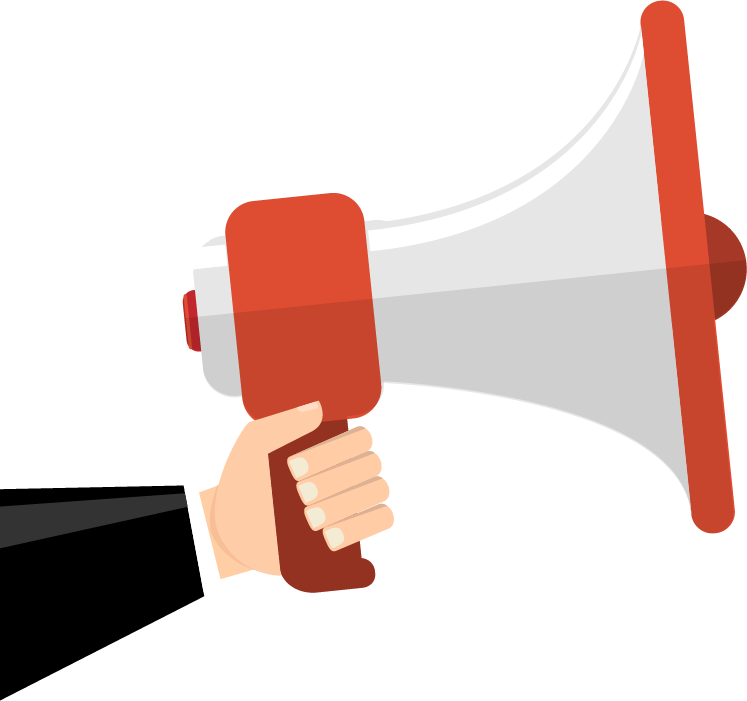 דמיינו שאתם נמצאים בקהלושומעים את דבריו של משה.
דאגה
שמחה
סקרנות
הערצה
איך אתם הייתם מרגישים? מה אתם הייתם עושים בסיטואציה כזו?
[Speaker Notes: רגע של מחשבה: לא יותר מדקה. ניתן לעשות 2-1 סבבים של מחשבה מול המחשב. למשל – מה אתם הייתם עושים בסיטואציה? נסו לחשוב מתי קרה לכם שהרגשתם... מתי חוויתם .... התמונה מהאתר: https://www.srugim.co.il/22087-%D7%A4%D7%A8%D7%A9%D7%AA-%D7%93%D7%91%D7%A8%D7%99%D7%9D-%D7%9E%D7%A9%D7%94-%D7%A8%D7%91%D7%A0%D7%95-%D7%A4%D7%95%D7%AA%D7%97-%D7%90%D7%AA-%D7%A9%D7%9C%D7%91-%D7%94%D7%A1%D7%99%D7%9B%D7%95%D7%9E%D7%991. (שבני ישראל יעבדו אלילים ופסילים מעשה ידי אדם ולא יאמינו באלוהים)
2. (עם ישראל יאבד, יתבולל בין העמים האחרים)3. (יהיה טוב לעם ישראל והם יחיו לנצח על האדמה שהאלוהים נתן להם)]
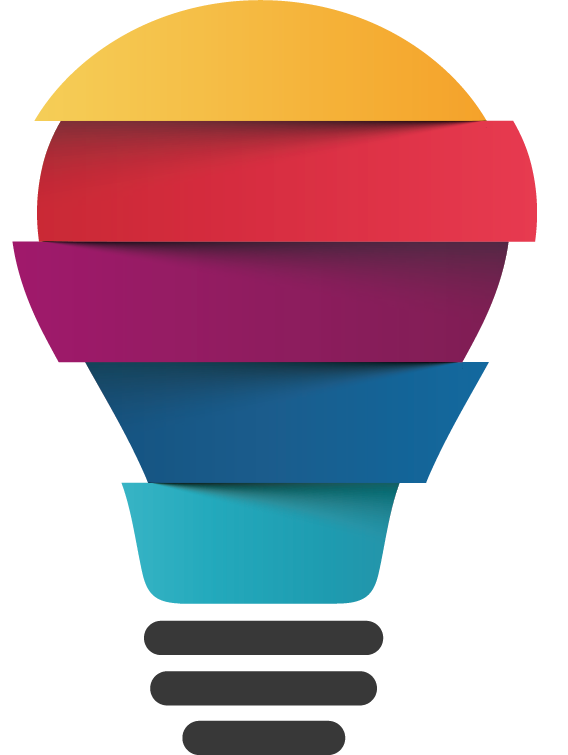 סיכום - אזהרה על חטא עבודה זרה
למדנו שמשה פתח את נאומו במשפט "כִּי תוֹלִיד בָּנִים וּבְנֵי בָנִים וְנוֹשַׁנְתֶּם בָּאָרֶץ". (פסוק כה'). ותיאר לבנ"י את העתיד שבו יחיו הצאצאים של הדור הנוכחי. הביטוי "וְנוֹשַׁנְתֶּם בָּאָרֶץ" מציין שבנ"י יהיו ישנים (ותיקים בארץ).
משה חושש שבנ"י יעבדו אלילים ופסלים מעשה ידי אדם ולא יאמינו בה' ובעקבות כך עם ישראל יאבד - יתבולל בין העמים האחרים. 
משה מזכיר לבנ"י את המעשים הגדולים שעשה ה' למענם, ומזכיר שאם ישמרו את מצוות ה' - יהיה טוב לעם ישראל והם יחיו לנצח על האדמה שה' נתן להם.
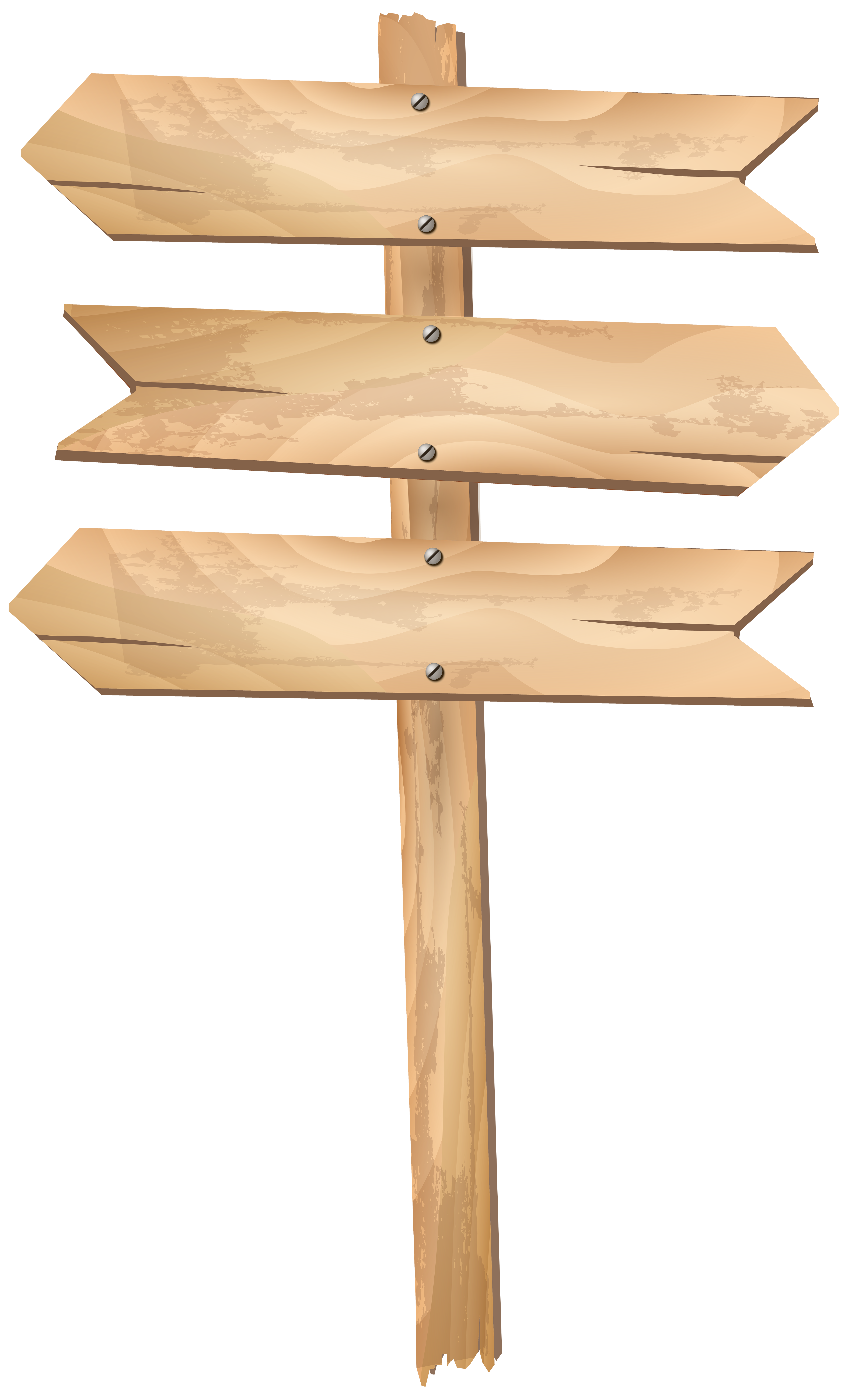 מסכמים: מה למדנו אם כן?
זהירות! עבודה זרה
משה ממשיך בנאום הפרידה שלו מעם ישראל.
משה מזהיר מפני סכנות האורבות לעם ישראל, ומתריע בפני עתיד של עונשים.
הפסוקים מלמדים אותנו שעם ישראל עלול להביא על עצמו גלות בעקבות מעשים לא הולמים.
החיים בגלות
כפויי טובה!
[Speaker Notes: משך השקף: עד 5 דקות

סיכום התובנות והמסרים העיקריים ויציאה למשימה. שלב זה יכלול סיכום של התוכן הנלמד תוך מענה על שאלות כמו: מה עשינו פה היום? מה למדנו? מומלץ לשלב אלמנטים חווייתיים כגון משחק מסכם, חידה, טיפ מיוחד להמשך הלמידה ועוד.]
משימת סיכום
מטלה מתוקשבת לסיכום פרק ד' (כ"ה- מ')
היכנסו לאתר אופק
בחיפוש הקלידו: "דברים"
בצעו את המטלה " אזהרות! – דברים ד'"
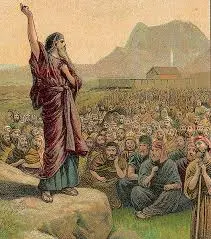 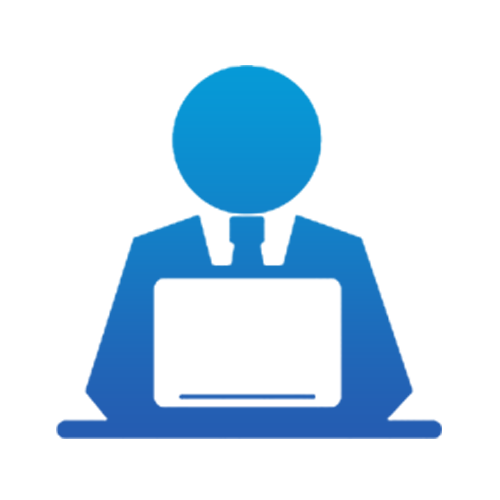 [Speaker Notes: התמונה של משה מאתר: https://judaismasculture.com/tag/%D7%A0%D7%90%D7%95%D7%9D-%D7%9E%D7%A9%D7%94/]